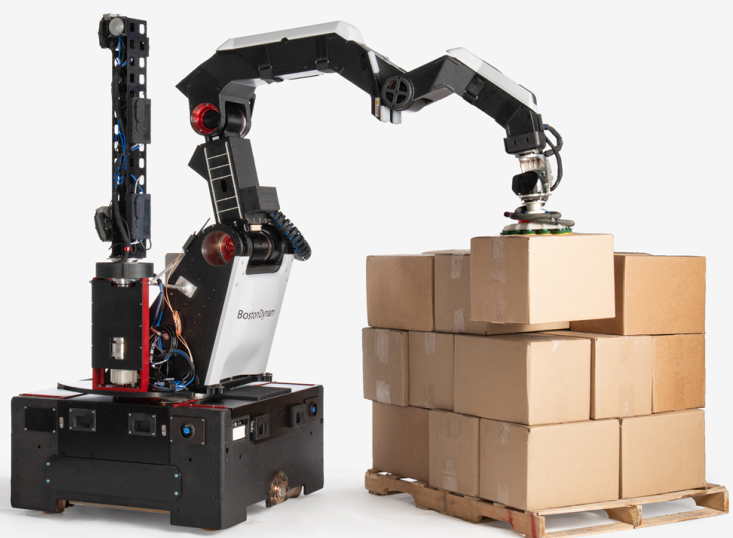 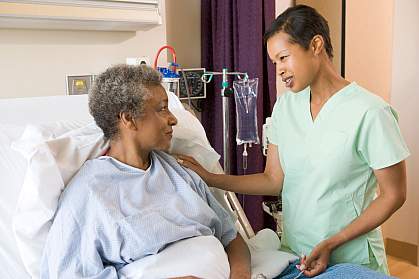 The Effects of Artificial Intelligence on Future Employment*

* Presented at the Annual Meetings of the Western Economic Association, International under the title: “Technological Change is Not Magic, and It Will Not Make Jobs Disappear: The Rent-Seeking Returns to Humanity as a Factor of Production”)
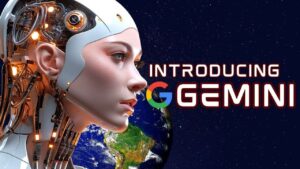 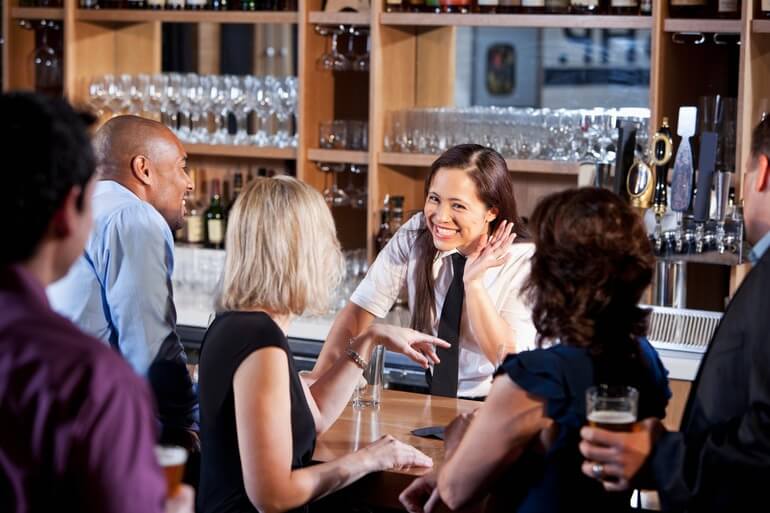 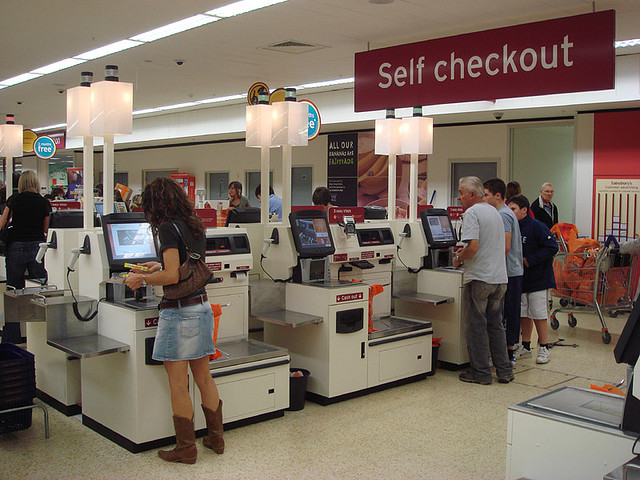 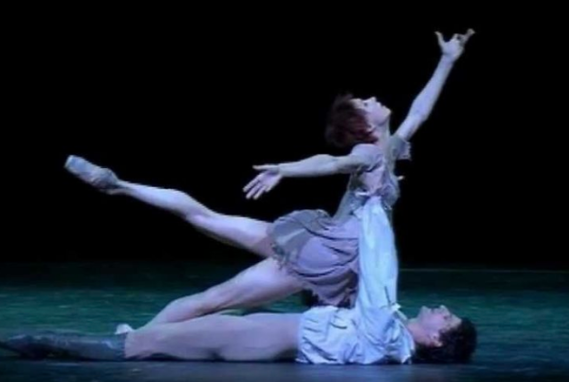 Steven Payson, University of Maryland*
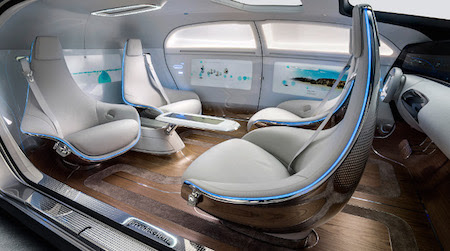 *The views presented here represent those of the author only and do not necessarily represent the views of any organization to which he belongs.
1
Motivation (Now for Something Completely Different!)
Most economic analyses, these days, are ANALOGOUS to loading up a large cargo train full of “big data” and transporting it (by way of an “econometric model”) from one big city to another.
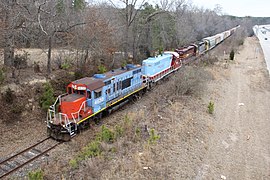 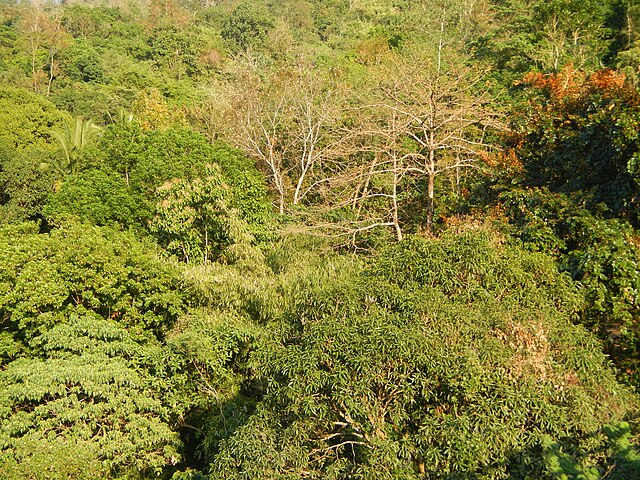 THIS Economic Analysis is analogous to exploring a dense, uninhabited rainforest, and carving out a new trail with a machete.
OK … now that was pretty vague and obscure, so let me be more specific …
2
Motivation (Now for Something Completely Different)
Most common motivation: a “literature-push” framework – NOT in This Case
How it often works: Economists A, B, and C have done research regarding XA, XB, and XC, and published their respective findings YA, YB, and YC.
Given this background, “The next person, D, thought it would be good to ‘contribute to the literature,’ by doing XD, and presenting their findings, YD.”
But here we have a remarkably important, relatively new topic in economics: The potential effects of advanced AI on the demand for labor (in different occupations and industries).
To address the topic, there is relevant literature that must be drawn upon, not on this specific topic itself, but on existing concepts that should be applied in a new framework.
Namely: The Lancastrian Characteristics of Goods Approach, which could be applied to the broad “product” of “labor services.”
My motivation for this presentation is not to “add to an existing literature,” or to “finetune” an existing model, but to suggest that we explore a completely new framework, grounded in a “characteristics approach” to the very BROAD “PRODUCT” of LABOR SERVICES.
3
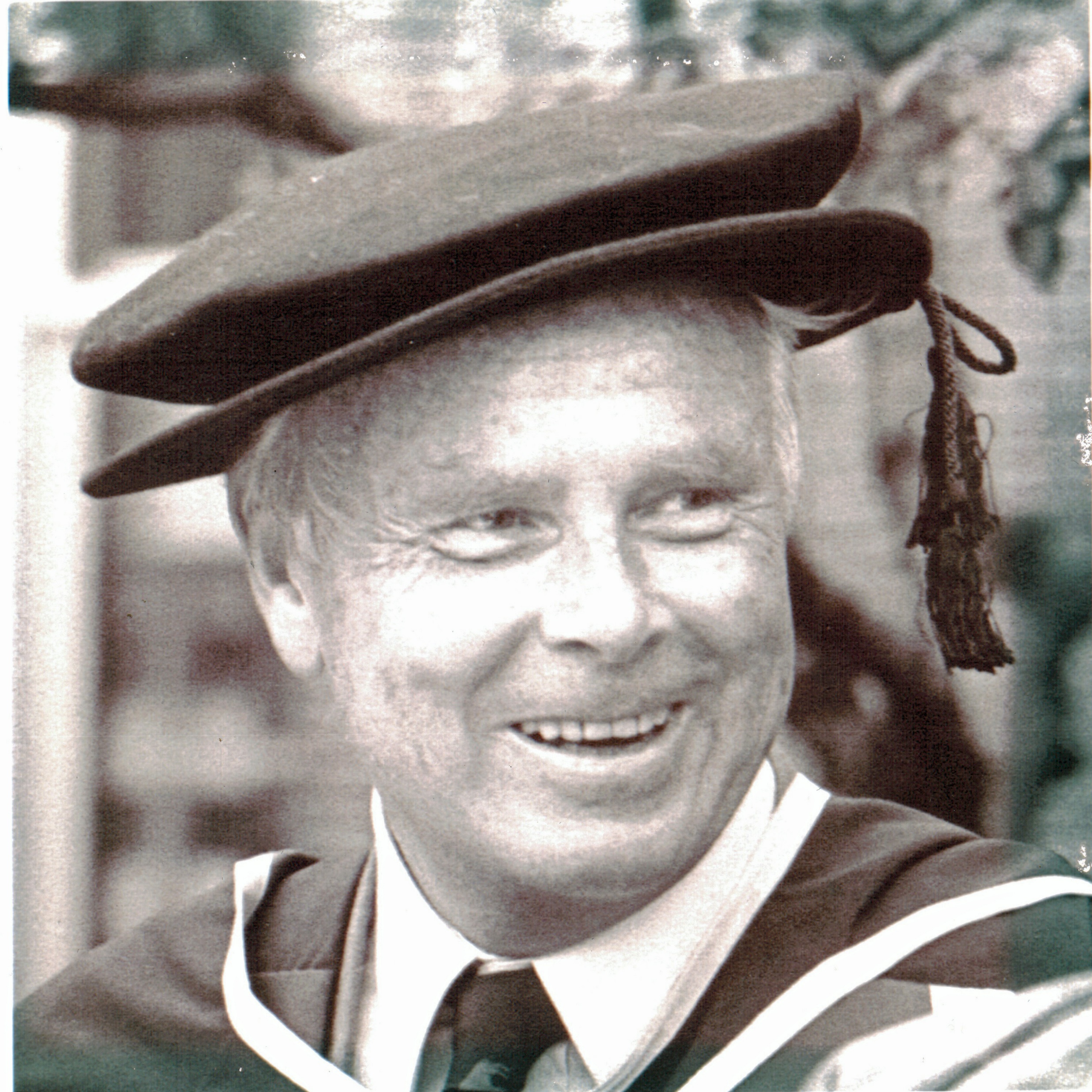 Lancastrian Characteristics of Goods
“Characteristics demand theory states that consumers derive utility not from the actual contents of the basket but from the characteristics of the goods in it. This theory was developed by Kelvin Lancaster in 1966 in his working paper ‘A New Approach to Consumer Theory.’”
Policonomics, https://policonomics.com/characteristics-demand/
Kelvin Lancaster
(1924-1999)
Characteristics are often used by economists to understand how much people value certain aspects of goods. They could be binary characteristics, or cardinal characteristics.
They are therefore used in estimating the demand for products. Examples:
Food (binary  – organic or not organic) (cardinal – percent of calories that are protein)
Cars (standard vs. automatic transmission, or, these days, whether it is an EV)
Computers (processing speed, memory, etc. - reflecting a major change in how the Bureau of Economic Analysis measured the value of computers when they were penetrating household consumption)
Housing (rooms in the house, land, location-location-location, for property-tax estimates, etc.)
4
My Disappointing Conversation with Google’s Gemini 
(Me in Blue, Gemini in Orange) (1)
  (Gemini is likely mirroring an overly simplistic perspective on this topic, within the field of economics, which needs to be addressed in this research.)
“I am interested in the use of characteristics of goods in economic analysis, such as in hedonic price indexes. Are you familiar with this topic?
Yes, I am familiar with the use of characteristics of goods in economic analysis, particularly in the context of hedonic price indexes. Here's a breakdown of both concepts: … {blah, blah, blah}
Have characteristics of goods, or hedonic price indexes, ever been used (as far as you know) to estimate the value of labor services?
Hedonic price indexes are generally not directly applicable to estimate the value of labor services. Here's why: … {continued on next slide}
5
My Disappointing Conversation with Google’s Gemini (Gemini in Orange) (2)
  (One of the reasons I do this is because Gemini is likely mirroring an overly simplistic perspective on this topic, within the field of economics, which needs to be addressed in this research.)
NO – THIS IS NOT CORRECT
Characteristics are (and have always been) equally applicable for services, especially if the service is defined based on the purpose served by the product. Examples:
Transportation from New York to Washington, DC – the characteristic being the mode: plane, train, bus.
Characteristic of an Internet Service: the band width it offers.
Characteristic of higher education: in-person classes or online classes, 
… the list is endless …
Hedonic price indexes are generally not directly applicable to estimate the value of labor services. Here's why:
Labor is a Service, Not a Good: Hedonic models work best for analyzing physical goods with clearly defined characteristics. Labor, on the other hand, is a service. While a worker's skills and experience can be considered characteristics, they are intangible and difficult to quantify with the same precision as physical features.
Subjectivity in Valuing Labor:  Hedonic models rely on market prices to determine the value of a good's characteristics. However, the market for labor is complex and influenced by factors beyond pure skills. Location, experience level, job satisfaction, and even company culture all contribute to wage determination, making it hard to isolate the value of a single characteristic.
6
My Disappointing Conversation with Google’s Gemini (Gemini in Orange) (3)
  (One of the reasons I do this is because Gemini is likely mirroring an overly simplistic perspective on this topic, within the field of economics, which needs to be addressed in this research.)
NO – THIS IS NOT CORRECT
So what? This is irrelevant. Many variables in economics are “intangible and difficult to quantify” but that does not stop us from quantifying them if they are important: Well-being, for example, or the statistical value of a life, etc.
But actually, some characteristics, especially binary ones (as we will soon see), are NOT, at all, difficult to quantify.
Hedonic price indexes are generally not directly applicable to estimate the value of labor services. Here's why:
Labor is a Service, Not a Good: Hedonic models work best for analyzing physical goods with clearly defined characteristics. Labor, on the other hand, is a service. While a worker's skills and experience can be considered characteristics, they are intangible and difficult to quantify with the same precision as physical features.
Subjectivity in Valuing Labor:  Hedonic models rely on market prices to determine the value of a good's characteristics. However, the market for labor is complex and influenced by factors beyond pure skills. Location, experience level, job satisfaction, and even company culture all contribute to wage determination, making it hard to isolate the value of a single characteristic.
7
We will now look at 
One Particular Binary Characteristic Of Labor Services: “Being Human” in Labor Services
When a machine performs the “labor service” (or service that, in the past, a worker would have performed before the automation) then the service does not have this characteristic.
When the same service is performed by a human being, then the service has this characteristic. 
Like food can be “organic” or “not organic” …
Like beer can be imported or domestic …
A service can be “provided by a human” or “provided by physical capital” – where the former I am calling “being human in labor services.”
8
Economic Rent To Being Human
An “Economic Rent” can be seen a payment received by the owner of a resource that is used in production, where that resource, itself, did not have to be produced by the owner (but the owner was simply lucky enough to have it in the first place).
Examples of economic rents:
A person inherits land from their parents, and rents it out. The rent received is an “economic rent to their inheritance.”
A member of a royal family is paid $100,000 to speak at an event.
 If that person were not a member of the royal family, and everything else were the same, then they would be paid $1,000 (instead of $100,000) to speak at the same event.
In this case, the extra $99,000 they made would be an economic rent for their being a royal family member.
Imagine now, if you will, a “Kingdom of Machines and Humans” but where humans are, in effect, the “royalty” in this kingdom. When humans can earn more than machines for the same service – when that service has “the characteristic of being human” – the extra payment that is received for this service is an “economic rent to being human” (analogous to the economic rent of being royalty).
9
Economic Rents to Being Human in Labor Services 
1. Labor Services Requiring Human Representation in Communication – “Speaking as a Fellow Human to Another Human” (Something No Robot Could Do Successfully)
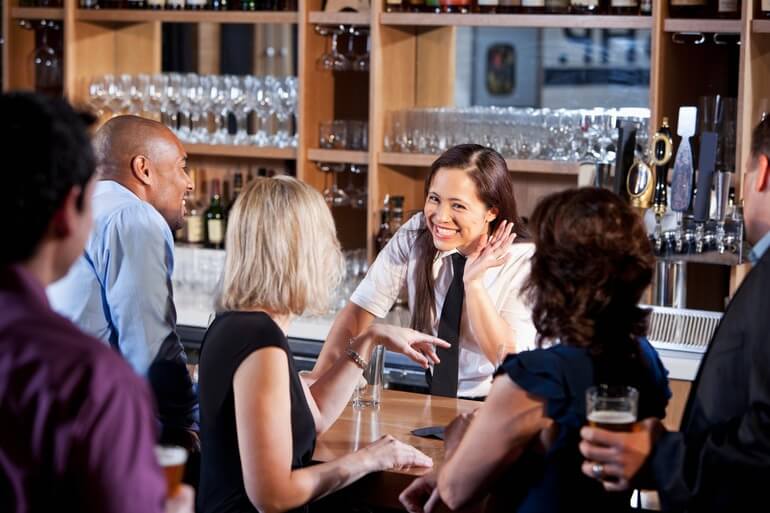 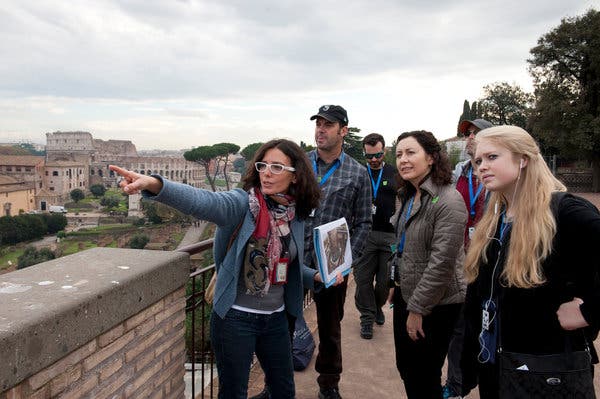 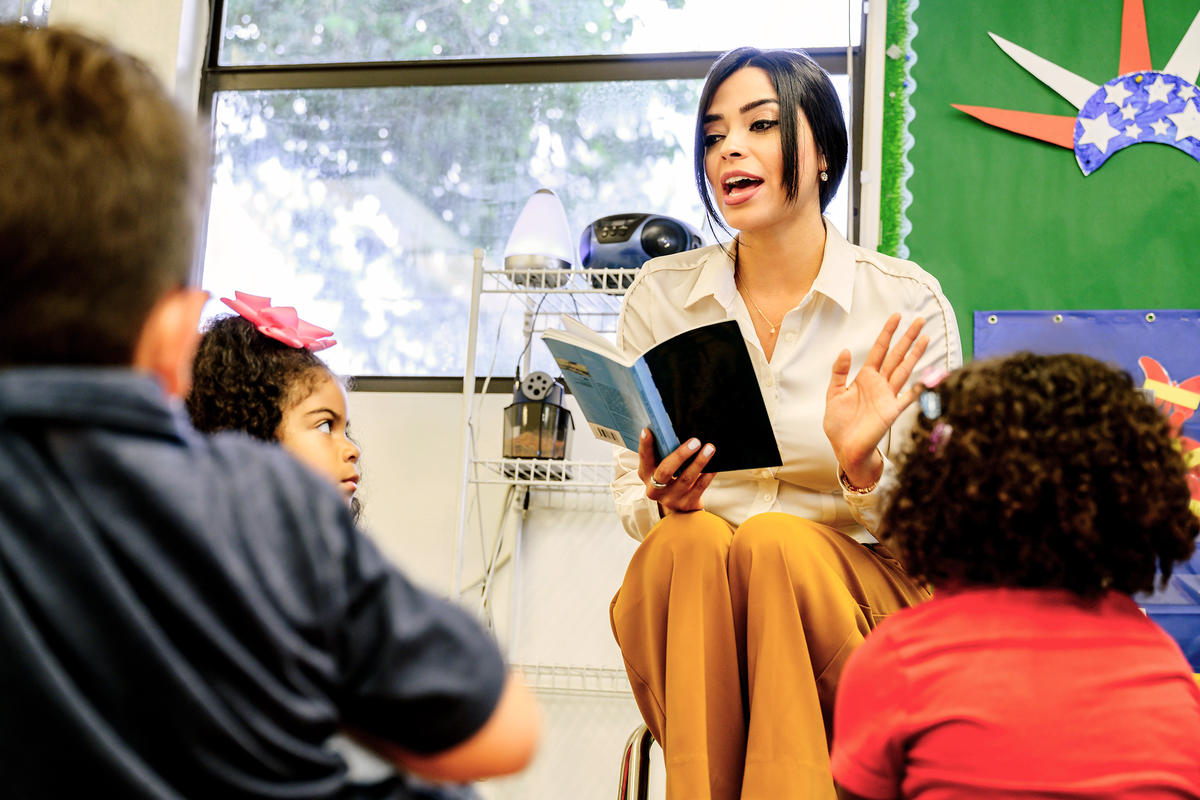 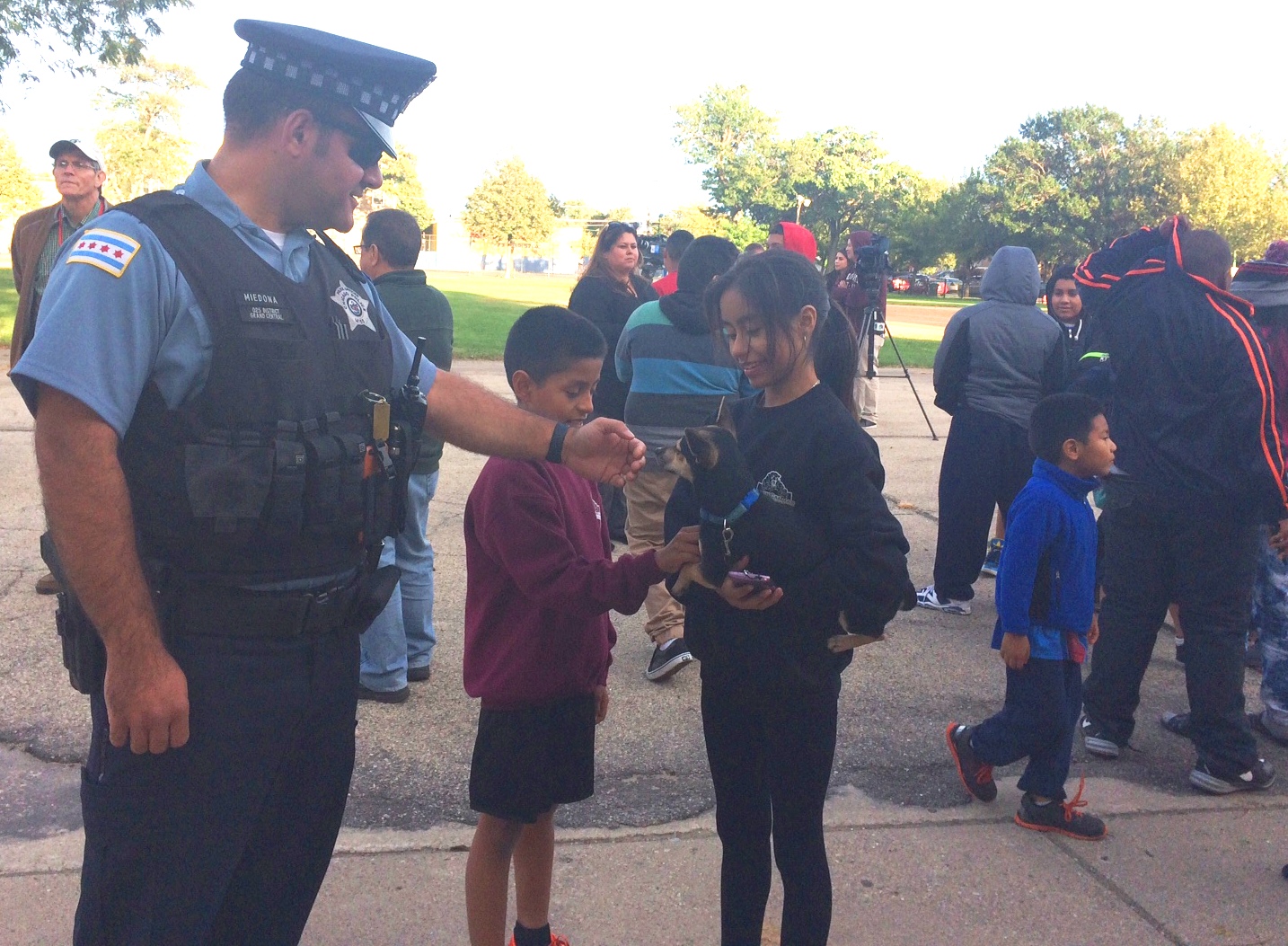 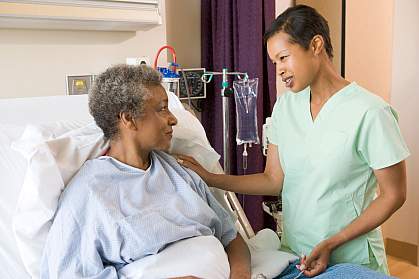 Teacher or Childcare Provider as a Role Model
https://www.educalprogram.org/for-students/how-do-i-become-a-teacher
Tour Guide Sharing Their Human Perspectives
https://www.nytimes.com/2016/11/28/business/how-tour-guides-abroad-learn-to-cater-to-exotic-americans.html
Bartender with a Sympathetic Ear
https://www.touchbistro.com/blog/conversation-do-s-and-don-ts-for-bartenders/
Medical Service Professional Consulting or Comforting a Patient, Including Psychological Counseling
https://tinyurl.com/kpcb8wc7
Police Officer Interacting With the Community
https://home.chicagopolice.org/wp-content/uploads/2015/10/IMG_3539.jpg
Sales Associate or Realtor Sharing  Personal Opinions With a Customer
https://www.kennarealestate.com/blog/4-unexpected-things-you-can-prevent-showing-home/
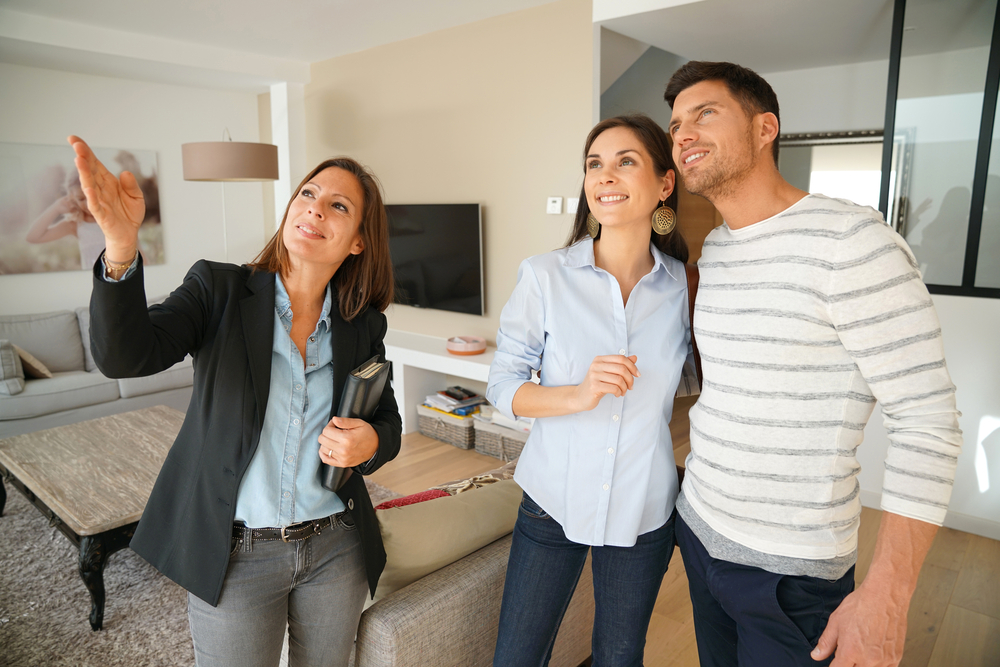 10
Economic Rents to Being Human in Labor Services 
2. Labor Displaying Human Talent in Competition with Other Humans 
(With No Robot Allowed in the Competition)
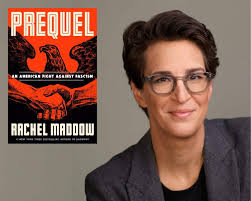 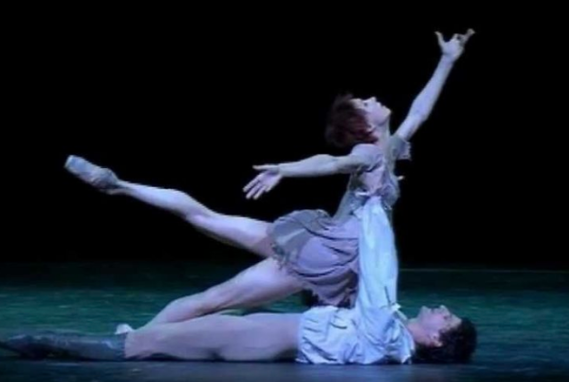 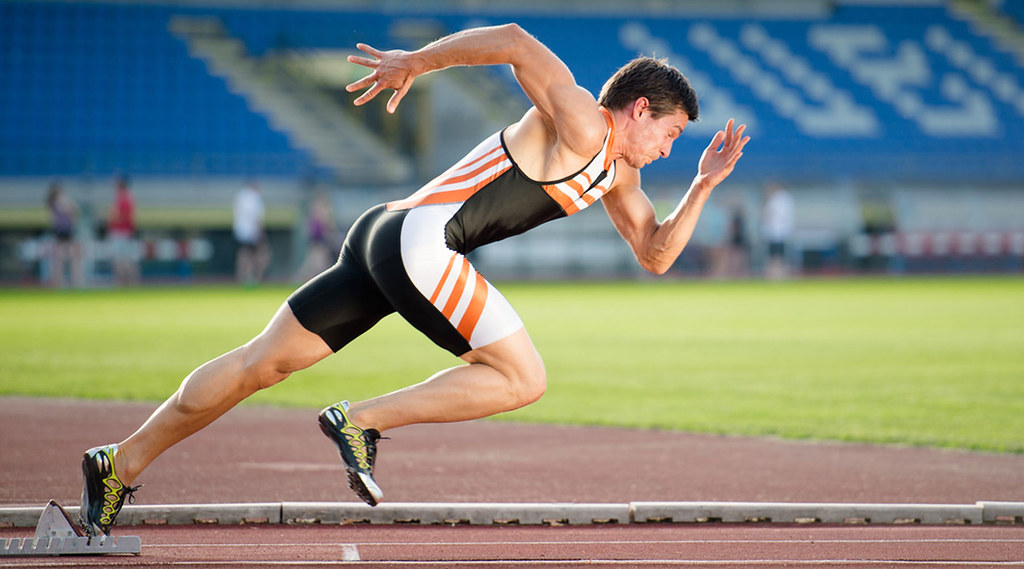 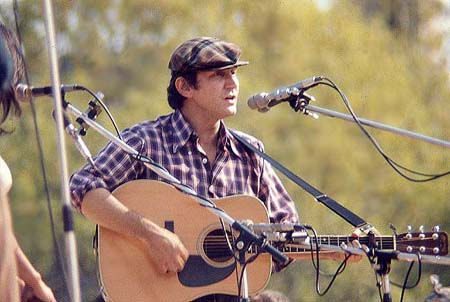 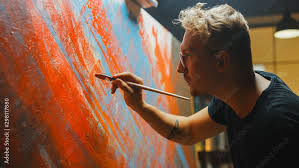 Musical Performer
https://folkworks.org/review/phil-ochs-there-but-for-fortune/
Athlete
https://www.bath.ac.uk/case-studies/our-research-is-giving-olympic-athletes-a-competitive-edge/
Dancer
https://www.balletfusion.co.uk/news/top-female-dancers-of-all-time
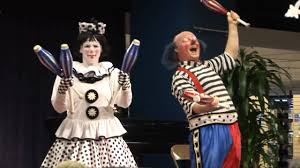 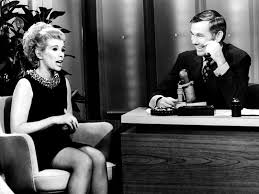 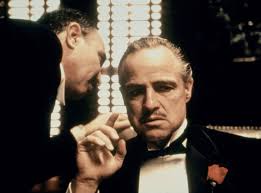 Human Writer or Artist (When There Is a Demand for This Characteristic of the Product Being Sold)
Other Entertainer (Actor, Comedian, Circus Clown, etc.)
(When There Is a Demand for This Characteristic of the Product Being Sold)
11
Economic Rents to Being Human in Labor Services 
3. Humans as the Manager In Charge of Resources (Authority Not Granted to Robots)
(like me preparing this presentation with a little help from Gemini)
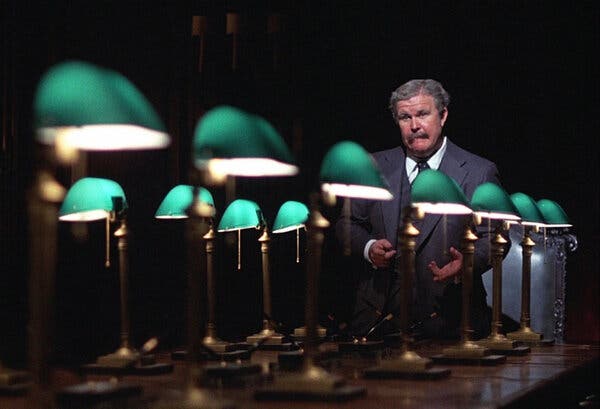 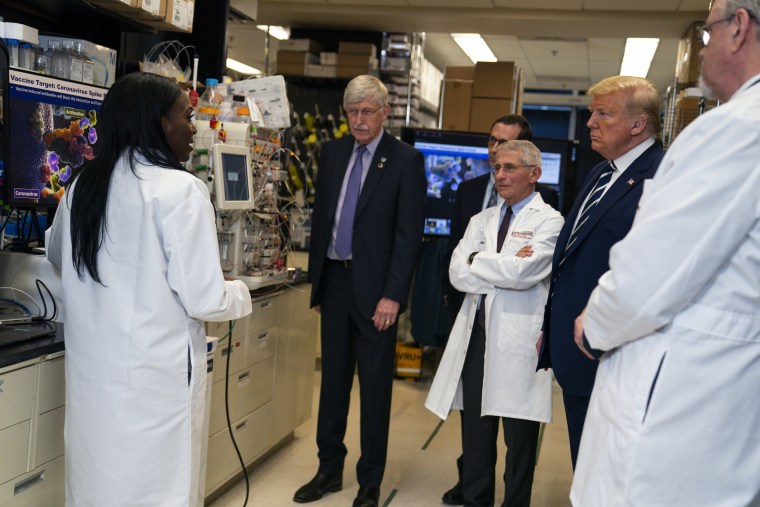 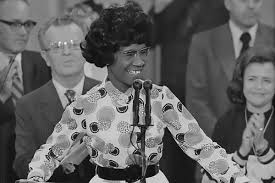 Political Leaders, Those with Legal Authority, and Other Government Administrative Leaders
https://ourheritagemagazine.com/shirley-chisholm/
Managers of Research and Development Projects in All Fields of Study
https://www.nbcnews.com/news/nbcblk/scientist-kizzmekia-corbett-leads-way-covid-19-vaccine-trials-dedication-n1181626
Business Owners & Entrepreneurs
https://www.nytimes.com/2021/06/13/arts/ned-beatty-dead.html
These individuals may have the authority over resources, but be less responsible for the analysis behind the decision making (now more reliant on AI-generated analysis).
12
Labor Services WITHOUT Rents to Being Human, and the Speculated Years in the Future Needed for Machines, ONLY, to Provide Them (1)
Providing Simple Information about Products to Potential Customers and Processing a Purchase (0 Years – We Are Here Already). Examples:
Sales Clerk / Cashier at a Retail or Wholesale Operation (as in the DOL cafeteria)
Bank Teller, Garage Attendant
Moving and Manipulating Objects, or Operating Machinery, in a Production Process (0-20 Years, Depending on the Situation):
Farm Work, Factory Work, Movers and Deliverers
Operating a Vehicle (Uber/Taxi, Truck, Bus, Train Driver; Pilot; Ship Captain, etc.)
Building, Operating, and Repairing Machinery (Auto Mechanic, Crane Operator, Fisher etc.)
Operating Miliary Defensive Equipment (like Weapons and Weapon Systems)
13
Labor Services WITHOUT Rents to Being Human, and the Speculated Years in the Future Needed for Machines, ONLY, to Provide Them (2)
Processing New Information and Generating Analytical Conclusions from It (10-20 Years):
Medical Diagnosis (but not personally communicating with patients)
Writing Studies or Reports (journal articles, news stories, etc.) (except if there is a degree of human competition involved, analogous to sports competition)
Obtaining Data and Performing Professional Research in Any Field of Science or Engineering, or Social Science (from Astronomy to Law). (This is the service that has ENORMOUS POTENTIAL!)
Performing Services Requiring Complex Observations and Analyses, and a Varied Skill Set (20-50 Years) (before robots will do this work instead of humans)
Work by Vocational Trades (e.g., electricians, plumbers, carpenters, miners, piano tuners), unless there is a rent to human artistry (e.g., producing “handmade furniture”)
Performing Medical Operations (e.g., processing patients, performing surgery), not including the rent to personalized human communication in medical services
14
Labor Services WITHOUT Rents to Being Human, and the Speculated Years in the Future Needed for Machines, ONLY, to Provide Them (3)
Overseeing / Managing the Logistics of Multifaceted Production Operations (30-60 Years):
Planning and Managing a Major Construction Project (Buildings, Roads, Ships, Landscaping Projects)
Managing a War Operation (Subject to Human Oversight and Authorization)

Example of How This Set of Services Might Occur:
A family wants to move to a new area and they want to live in a newly-built home. 
They meet with a human architect and human home designer for personalized human communication in deciding what they want in their new home (from the structure of the house to the furniture inside), and what they are willing to pay for each option.
Once the purchasing decision is made, and the payment commitment is established, the information is given to an AI-construction service.
The service sends robots to the building site to build the home and deliver the furniture. The company and the family-customer are then notified when the work is all done and the family can move into their new home.
15
Speculated Change in the Value of, and Demand for, the Three Different Types of Economic Rents to Being Human in the Provision of Labor Services
Labor Services Requiring Human Representation in Communication – “Speaking as a Fellow Human to Another Human” (E.g. a nurse consoling a patient in hospice.)
AI and other technology may improve productivity between 0 and 100 percent, depending on how much it can help the employee perform their work (such as suggesting to a nurse what to say to a sick patient).
Demand for these services may then increase marginally (i.e., a little, but not much).
Labor Displaying Human Talent in Competition with Other Humans (e.g., athletes and comedians)
AI and other technology may improve productivity between 0 and 100 percent, depending on how much it can help the employee perform their work (such as advising the athlete how to improve their performance, or suggesting jokes to be said by a comedian).
Because of the competition of human attention to this service, and the general fixed-sum of entertainment time for humans to consume it, these marginal improvements will have little influence over the demand for these labor services. (That is, it will not increase the demand for these occupations, because of competitors crowding each-other out.)
16
Speculated Change in the Value of, and Demand for, the Three Different Types of Economic Rents to Being Human in the Provision of Labor Services
Humans as the Manager In Charge of Resources (Authority Not Granted to Robots) 
Because “machines do not earn profits” human beings are (and have always been) the sole beneficiaries of the added value of labor services that become performed by machines.
The value of the economic rents from this management of resources may be at so large a scale as to be unimaginable.
Hypothetical Example
An individual is the owner/manager of a company that builds science laboratories (the builder), while a research scientist runs a laboratory that seeks to advance medical science.
Sixty years from now, the builder owns an AI system, which runs a fleet of robots, some of which can build science laboratories on demand, and the other robots can operate those laboratories.
The scientist owns and collaborates with an AI system that, in turn, runs and analyzes the research conducted by robots in 50 laboratories.
The laboratories owned by the scientist experience a major breakthrough and recommend the production of new laboratories to pursue the research further, so the scientist purchases more laboratories from the builder.
17
Summary (1)
Many jobs will, in fact, be lost due to automation (like Uber drivers) as has been the case throughout human history.
Example: the “knocker-upper”  (actual name of the occupation) was employed in Europe from the 1800s until the 1940s. They were hired to wake people up in the morning at predetermined times (by knocking on their doors or windows). This job was replaced by the widespread adoption of the alarm clock.
Jobs requiring Human Representation in Communication will remain, and increase somewhat. Examples:
As medical care improves, and more people are older, we may need more nurses to console us.
As technology produces more products for each of us, we will want (and can more easily afford) human advice and accompaniment when we make purchasing decisions (like human tour guides or bartenders).
Jobs requiring Human Competition with Other Humans (like athletes) may remain the same or decrease somewhat.
Since technology enables us to increase the pool of competitors, a smaller proportion of the population may be “winners”  as the best dancers, writers, etc., with “winner take all.”
It will depend on people’s sense of community – whoever is the best folk singer in their town, in the local bar, for example, may still be able to have a job in that context.
18
Summary (2)
Jobs requiring Human Beings in Charge of Resources CAN BE UNLIMITED, DEPENDING on:
Demands for Experts to Collaborate with AI Systems (like managing scientific research, designing better products, solving public policy problems, etc.) 
Opportunities for Entrepreneurship, Examples:
I want to organize a Virtual Seminar / Party of Human Economists Interested in Chatting about Technological Change in a Virtual Room
I have my AI System set up the virtual party, advertise it worldwide, collect $20 admission per hour, and I host the party, limited, say, to 10 visitors.
An ancient history expert/enthusiast wants to generate interest, world-wide, in one particular aspect of ancient history. They have their AI system develop a virtual tour/vacation experience in an ancient village, to their personal liking and specifications, charge admission to it, and attend it themselves to greet visitors.
19
Summary (3)
Some occupations will undergo internal shifts in subcategories based on which subcategories involve greater economic rents to being human. Example:
Consider legal occupations, and how much they involve the exercise of human authority, versus the solving of a problem based on information and analysis.
A defense attorney has a problem to solve – to get their clients “off.” A defendant can then “hire” an “AI App” to handle their defense – no need for a human attorney.
A prosecuting attorney has both a problem to solve and the exercise of human authority in deciding whether to charge a suspect. They may benefit from investigative AI Apps, but still make human decisions – only being partially replaced by AI.
Judges, though they may also be aided by AI, must exercise human authority.
Perhaps then, over time, more lawyers will work as judges, as fewer defense attorneys (and some fewer prosecutors) are needed, and courts can process cases faster by having more judges.
20
Potential Counter-Argument: 
But in cases in which human control of resources is the dominant characteristic, wouldn’t competition in these markets eliminate most jobs?
Example: Wouldn’t the historian who runs virtual events for entertaining others, on a particular topic, lose out to others trying to do the same thing, but who are better at it?
No – people will pay to have personal conversations with other human beings in a small group, as they always have.
Many products are local in nature – attracting customers who want to support local events or products.
Customer support for other humans will be based, in part, on customers caring about how many customers a seller already has. Many will support fellow human beings who they will empathize with, to help them have more customers – the principle of “supporting local artists.”
21
Next Steps for Economists and Policy Analysts 
Classify existing occupational categories in accordance with the three characteristics associated with the economic rents to being human.
Forecast how the populations of these occupations will change over time, based on these characteristics and their effect on labor demand.
Determine what public policies will be best able to ease the expected shifts, over time, in the populations of different occupations:
Trading and Education Policy
Provision of Public Goods
Regulations that Promote Economic Efficiency
22
MY APPEAL TO PROMOTE ADDITIONAL WORK AND COLLABORATION IN THIS AREA
I am currently exploring ways to promote others’ work in this area, or to potentially collaborate with others if there is a shared interest in doing so, to generate additional presentations and publications.
I would like to extend this appeal to others in academia, including graduate students, and to any other researchers who are interested in exploring any aspect of this broad topic.
I invite anyone who is interested in this to contact me at:
spayson@umd.edu
23